Sustainable Finance
Ciaran O’Connor
Research
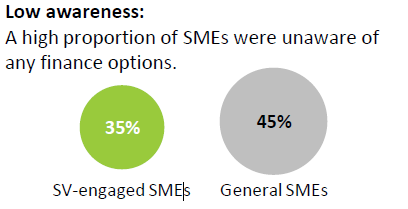 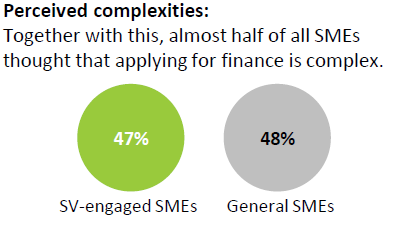 [Speaker Notes: Medium proportion of SMEs not aware of specific finance available for EE opp’s
Furthermore, there is a perceived complexity around SF and applying for it.]
Sustainable Finance
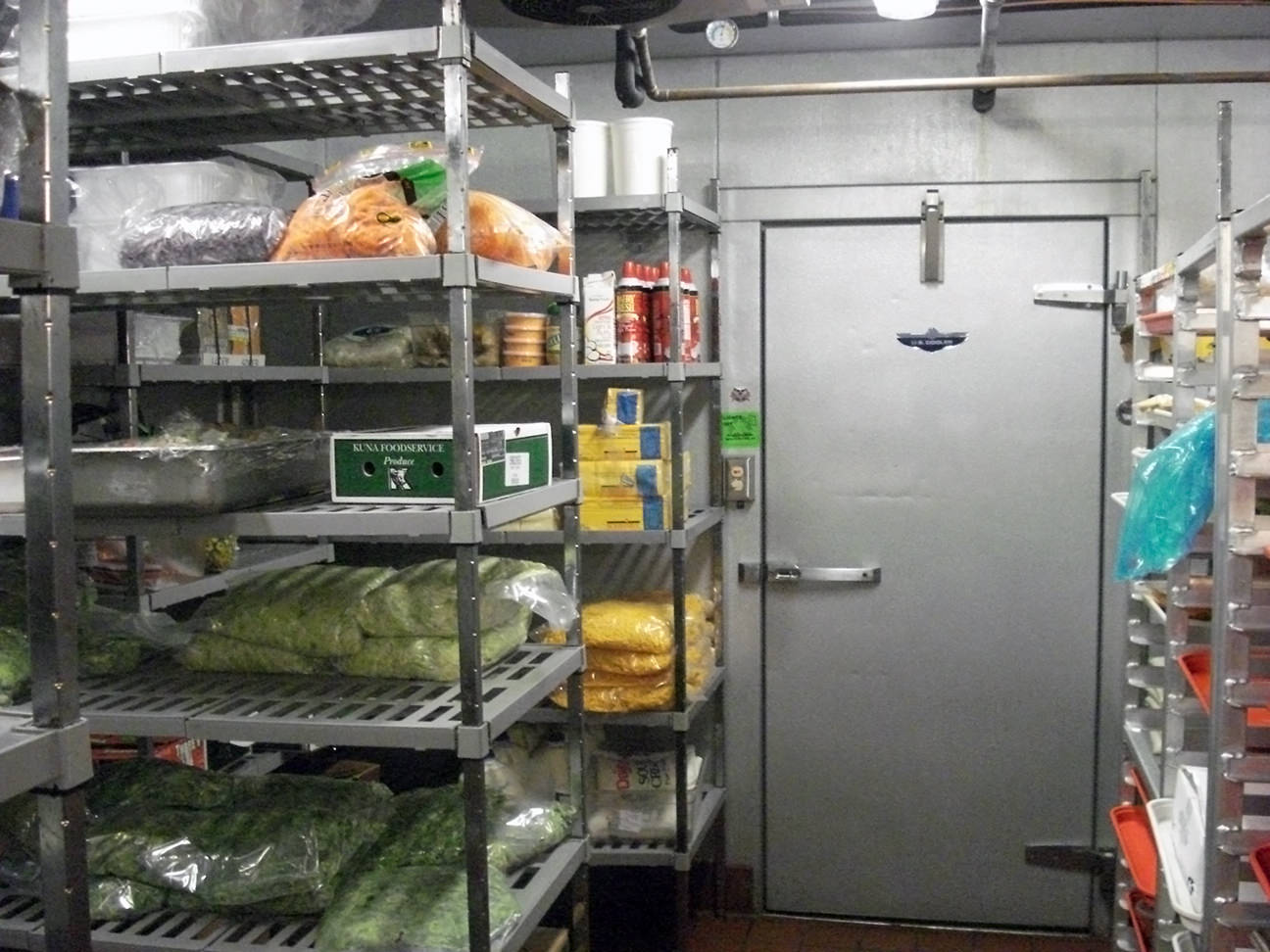 [Speaker Notes: What is it ? 
Specific financing available for energy projects provided by major banks and financiers
Projects needs to meet certain criteria :
Coolroom upgrades, lighting, HVAC, VSD, PFC etc: Solar 
Traditional Finance 
major banks and financiers are providing up to 0.70% discount on regular asset finance products for EE equipment
0.7 ANZ,MQ
0.5 CBA
NAB in next year]
Equipment Loan (Chattel Mortgage)
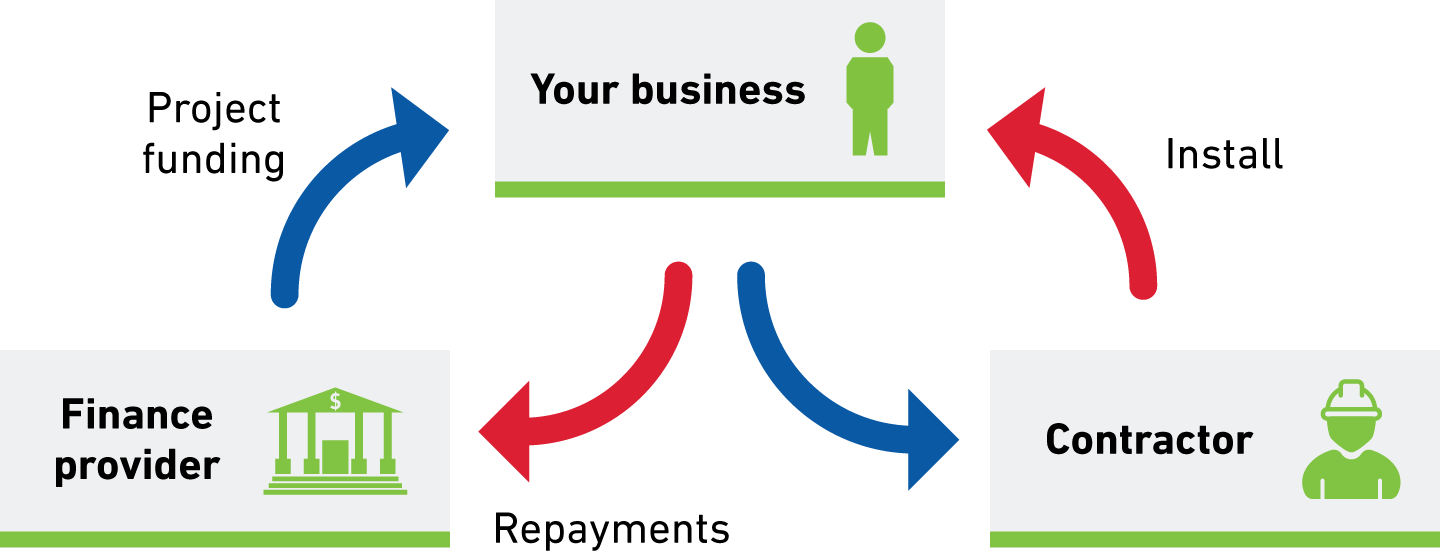 [Speaker Notes: Financer lends to your business to purchase the equipment and takes a mortgage over the equipment until the loan is paid off 
Tax benefit – may claim dep of assets and interest on  repayments]
Capital Lease
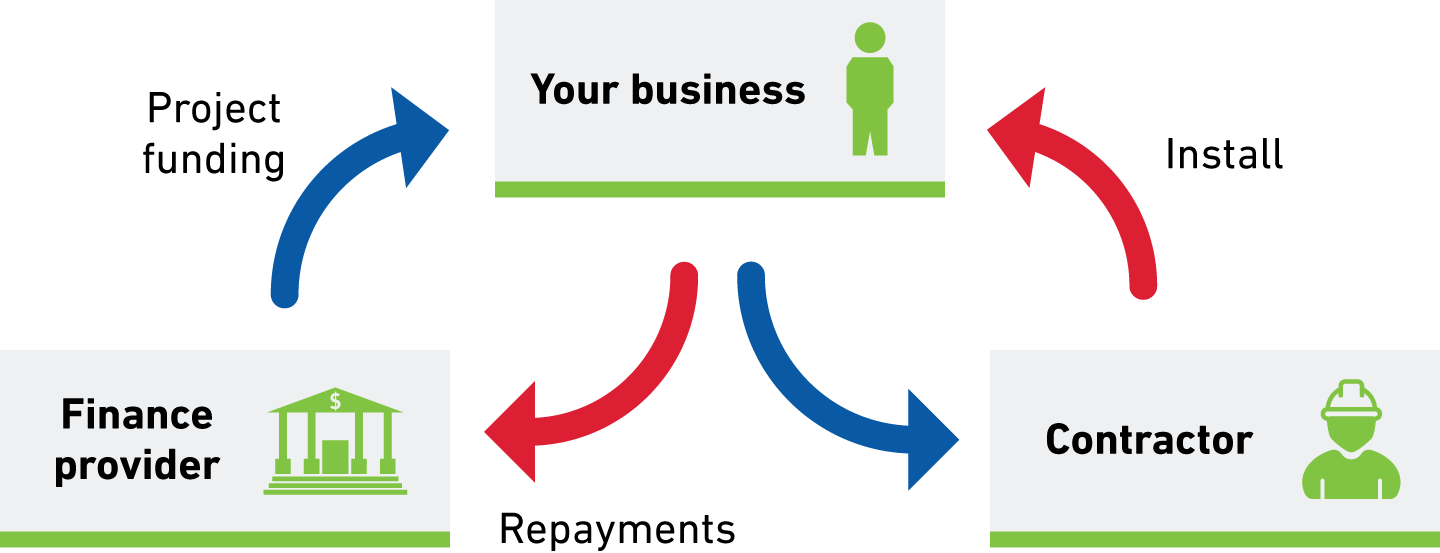 [Speaker Notes: Financier purchases the equipment on your behalf which you pay for in instalments. 
Business technically own the equipment and claim depreciation.
Simple process, $7500k and above]
Operating Lease and Hire Purchase
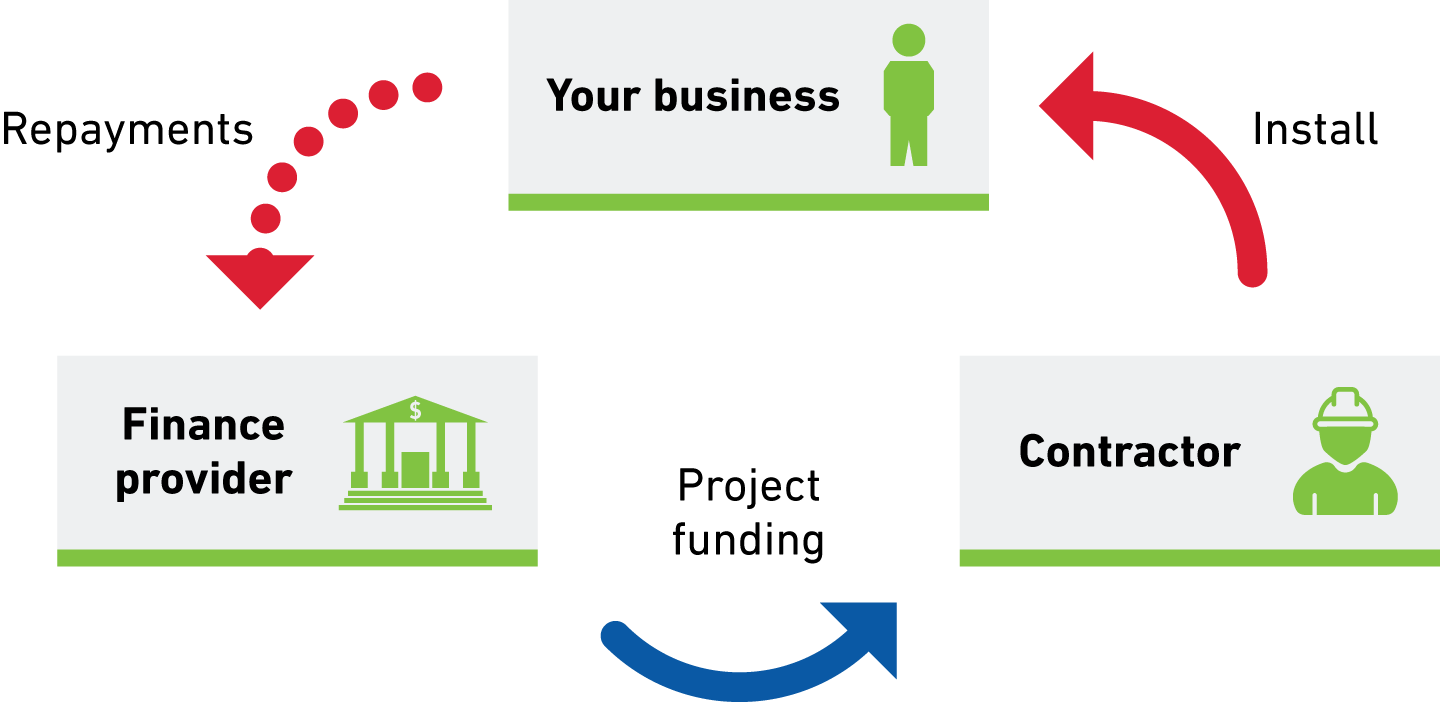 [Speaker Notes: Financer purchases and owns the equipment which it then rents to you for regular instalment payments.
OL- you do not own equipment
	can upgrade at end of agreement 
	good choice if unsure 
Cannot claim tax on deprecation 
HP- own at end , so can claim on dep. 
Ownership is transferred after all the payments are made.  

4-5% typical 
For above 4 Options 
Pro’s
Typically short term 1-5 years 
Agreement reached within 1-3 months
Lease\Hire Purchase are good options if you don’t have building ownership and/or don’t have upfront capital
Cons
Typically on the balance sheet
Require larger projects - typically >$7500 (aggregate if under)
Need to meet credit-worthiness criteria and provide security or directors guarantee]
Innovative Finance
Options involving a third party

Can be more bespoke

3-6 months

Longer terms
Environmental Upgrade Finance (EUF)
[Speaker Notes: Loan is attached to property 
An agreement between a property owner, a bank and local government 
Upgrade paid through additional rates 
5.5% for 10 yrs typical 
Pros
No upfront capital or security, no ongoing regular reporting
Positive cash flows - longer term lengths 
Costs can be shared with tenants
Technically no limit to how small loan can be., $14,000 (check Council) best seen so far 
 Cons
Limited to participating councils
Limited to buildings
Must get an agreement with the tenant]
Energy Service Agreements (ESAs)
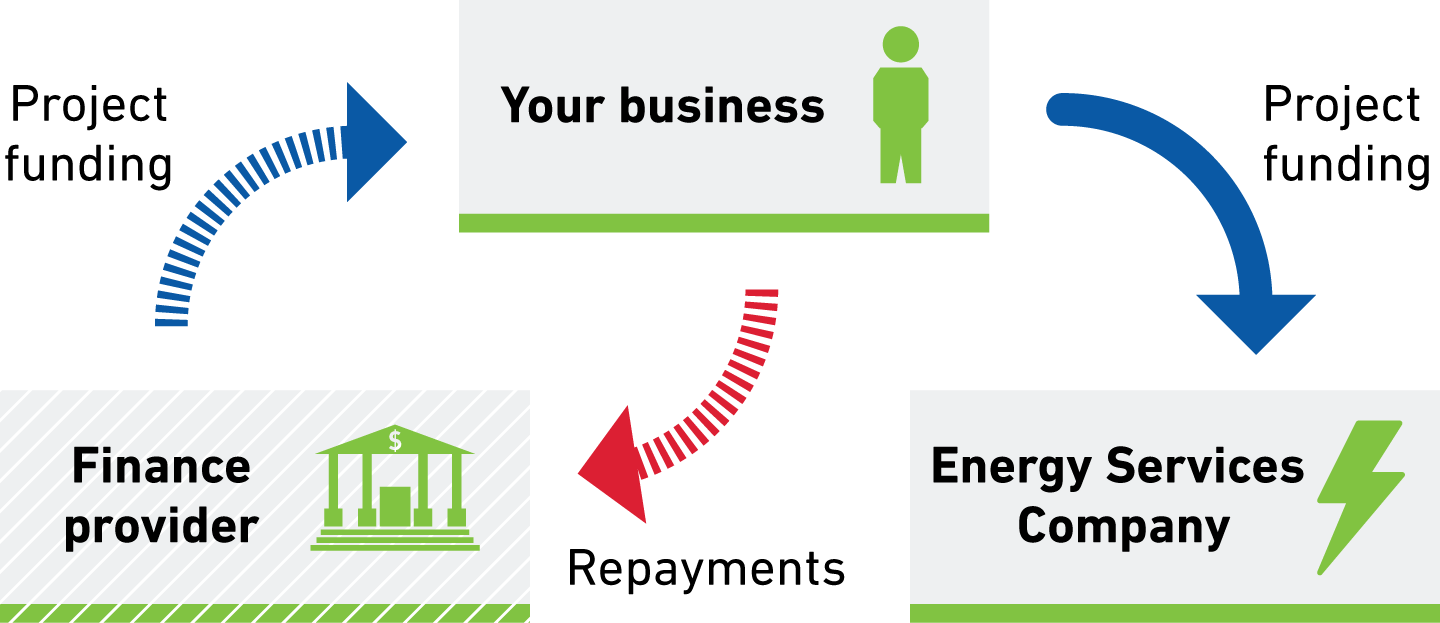 [Speaker Notes: An agreement between a business and a energy service provider ESCO
ESCO delivers energy savings to the business through various upgrades
Finance: from ESCO (5.5-6%) or financier

Pros
Can be tailored to be cash flow positive – longer terms 7yrs +
Tech can be blended to meet Business ROI

Cons
Longer term agreement both in agreement and terms.
Larger projects $250k +.]
Behind the Meter - Power Purchase Agreements
[Speaker Notes: A rooftop solar provider installs and owns a renewable  energy source on the site of the business 
Electricity generated is supplied solely to the business at an agreed rate
13 cents kW/hr best currently 
Pros	
PM , O&M by solar provider included
Off balance sheet
Price predictability and cheaper rates
$0 upftont 
Cons
No guarantee of output
Foregoing incentives
Length of contract
Business contracted for all generation inc weekends]
Next Steps
Visit
https://www.sustainability.vic.gov.au/Business/Investment-facilitation/Sustainable-finance-for-energy-solutions
Contact
Ciaran.OConnor@sustainability.vic.gov.au
03 8626 6721
[Speaker Notes: Further detail info available at our website]